Delaware Valley Chess ClubLesson 12
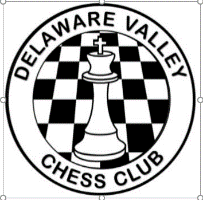 The 1st 3 Questions
When looking for tactics – for either player – look for checks, captures, and threats in that order – for both players. Note: Threats of mate-in-one may be more forcing than even a capture, so they have a high priority.  
Back to Basics: Tactics – Dan Heisman
Scan the position for tactics. IF you can take a piece without any punishment, why would you bother calculating variations or think about strategy? The first question you should be asking yourself is: 'Can I win directly'? Of course, if you are playing a good opponent, the answer will most often be no, but it is a question you need to ask, nevertheless.

The second question you should ask yourself is - is my opponent threatening anything? Whether it is asking yourself whether anything is hanging on the beginner level, or whether we are talking about the subtle threat at the higher level, the existence of a threat makes your choice limited as you should deal with it instead of thinking about long-term factors or planning or strategy. Again, the answer to this question is most likely to be no - especially in the examples I have selected in this course. But it is a question that needs to be asked, nevertheless.
Kramnik the 3 QuestionsThinking In Chess: A How To Guide
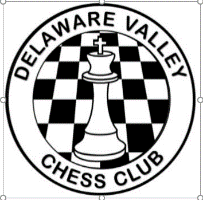 Delaware Valley Chess ClubLesson 12
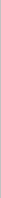 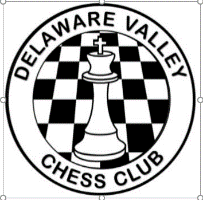 Delaware Valley Chess ClubLesson 12
3 Questions (cont.)
The third question, which is the most important one when it comes to finding the best move, is 'What is my opponent going to do next?' Even if there is no direct threat, it is important to check his plans whether they want to open a file, transfer the pieces, etc. It is already more difficult, but I insist you should consider this question BEFORE you consider what YOU want to do. Even though implementing your plans and preventing your opponent's plans sometimes come hand in hand, often it is more important to pay attention to your opponent's plans BEFORE focusing solely on your own plans. 

Kramnik the 3 Questions
Thinking In Chess: A How To Guide
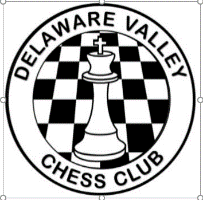 Delaware Valley Chess ClubLesson 12
All you need are three questions!
It is probably a decade ago that I sat down and tried to make a list of all the relevant questions I could ask my students to make them pay attention to nuances in the training positions I provided them with. I think I had about nine. But some of them I felt were not really relevant to a lot of the positions I looked at; so I ditched them. Others tended to have very similar answers to each other in otherwise quite different positions; merging them seemed reasonable. And bam! All I was left with were three questions. 
 
1. Where are the weaknesses.
          2. Which is the worst-placed piece? 
     3. What is your opponent’s idea.

Aagaard the 3 QuestionsGrandmaster Preparation: Positional Play
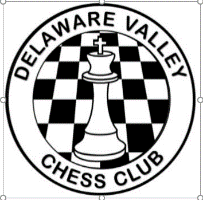 Delaware Valley Chess ClubLesson 12
3 Skills in the Endgame
Various skills are required to play the endgame well, but three are more important than any others, especially for the concrete endgames considered in this book. These three skills are calculation, knowledge, and imagination.
Nunn's Chess Endings Volume 1